Nuclear Symmetry Energy from QCD sum rules
Su Houng Lee
           
   
   
                 with    Kie Sang Jeong  
  1. Few words on Nuclear Symmetry Energy
  2. A QCD sum rule method
  3. Preliminary results
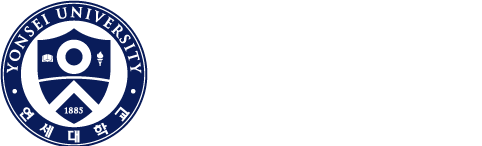 1
Korea Rare Isotope Accelerator (KoRIA) Talk by B. Hong
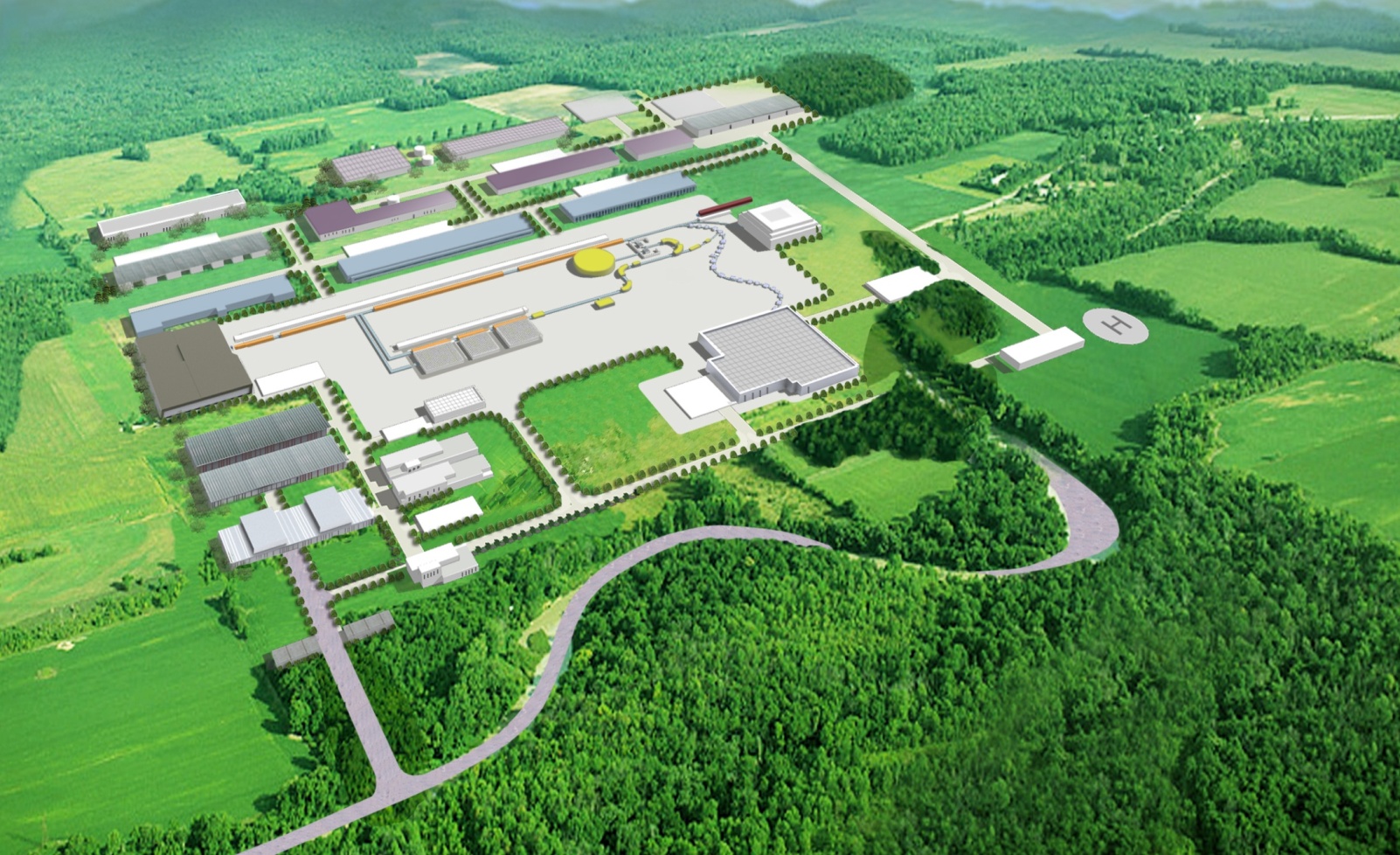 2
Nuclear Symmetry Energy
Shetty, Yennello, arXiv:1002.0313
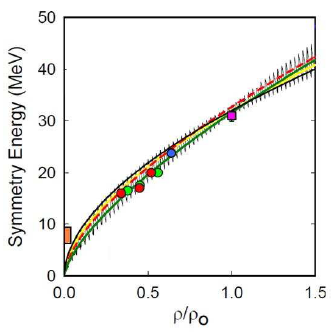 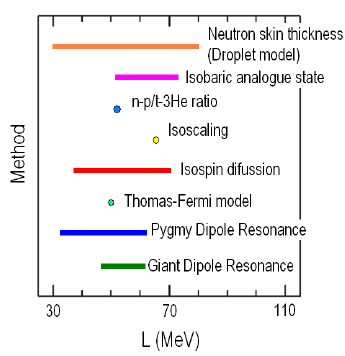 3
Nuclear Symmetry Energy
Li, Chen, Ko, Phys. Rep. 464, 113 (08)
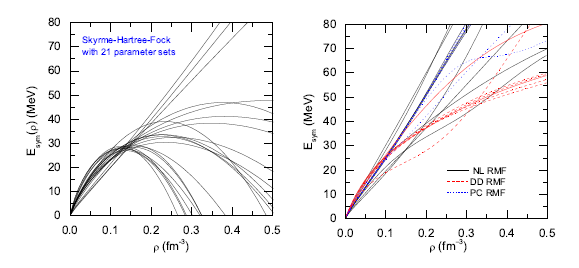 4
1. Few words on symmetry energy
5
QCD Energy Momentum Tensor
Energy Density in asymmetric nuclear matter
Linear density approximation
6
Linear density approximation
Ep
Ep
p
n
nucleons in the vacuum
Nucleons in a background potential
Ep
Ep
p
n
nucleons in the asymmetric matter
7
Nucleon in Relativistic mean fields:    (Di Toro et al)
Medium modification
Average potential
Symmetry Energy
Hadrons in nuclear medium from QCD
Nucleons in symmetric nuclear matter: Cohen, Griegel, Furnstahl (91)   consistent with a strong scalar attraction and vector repulsion 
Vector meson in medium:   Hatsuda and Lee (92) : 4 quark condensate are important
8
QCD sum rules for Nucleon
Small M2
Large M2
M2
9
QCD sum rules for Nucleon in symmetric nuclear matter
Cohen, Griegel, Furnstahl 92
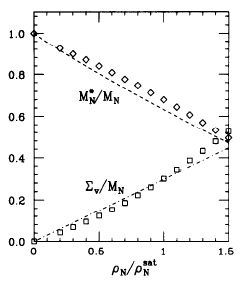 10
QCD sum rules for Nucleon asymmetric nuclear matter
K.S. Jeong, Lee 11
11
some detail
Expectation values
12
Results –   Symmetry Energy
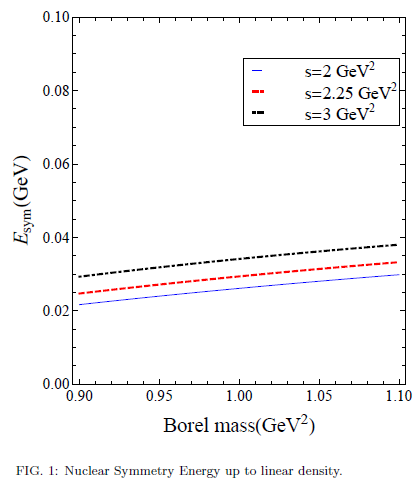 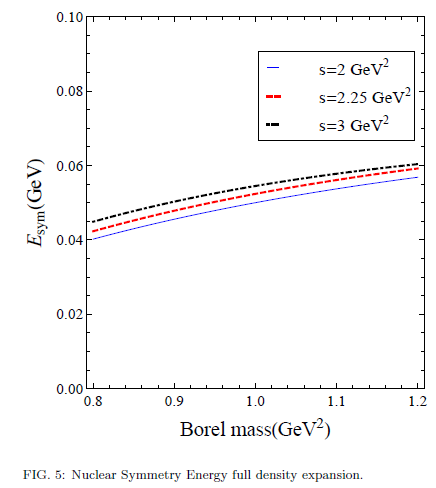 13
Results – Uncertainty
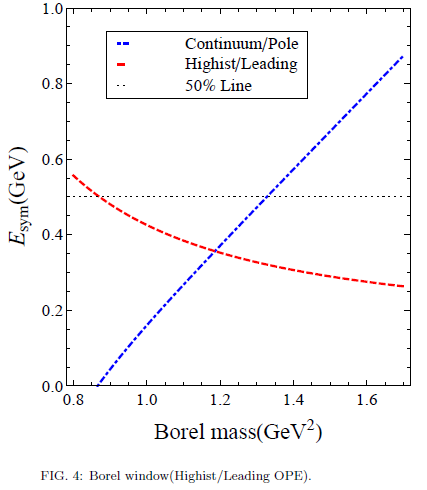 14
Results
Important operator
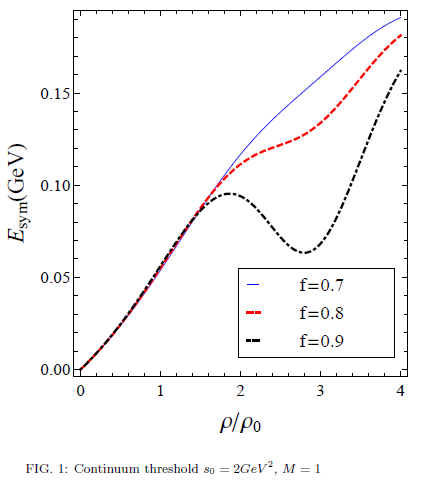 15
Operators in  at finite density
Linear density approximation
Condensate at finite density
16
Summary
An attempt to get some insight of Symmetry energy from QCD
Vector densities are important

Higher dimensional operators are important at higher density
17